Common Pediatric Fractures and Trauma
Prof. Mohamed Zamzam
Professor and Consultant Pediatric Orthopedic Surgeon
Introduction
Fractures account for ~15% of all injuries in children
Different from adult fractures
Vary in various age groups
     ( Infants, children, adolescents )
Statistics
Boys > girls
Rate increases with age
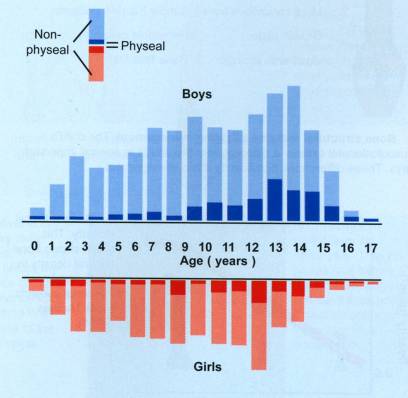 Mizulta, 1987
Why are children’s fractures different?
Children have different physiology and anatomy

Growth plate:

Provides perfect remodeling power
Injury of growth plate causes deformity
A fracture might lead to overgrowth
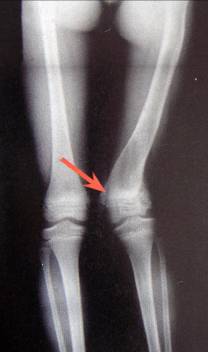 Why are children’s fractures different?
Bone:

Increased collagen : bone ratio
Less brittle
Deformation
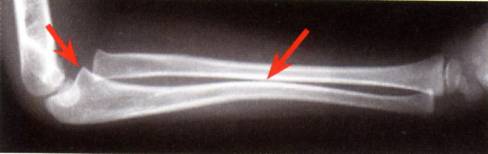 Why are children’s fractures different?
Cartilage:

Difficult x-ray evaluation
Size of articular fragment often under-estimated
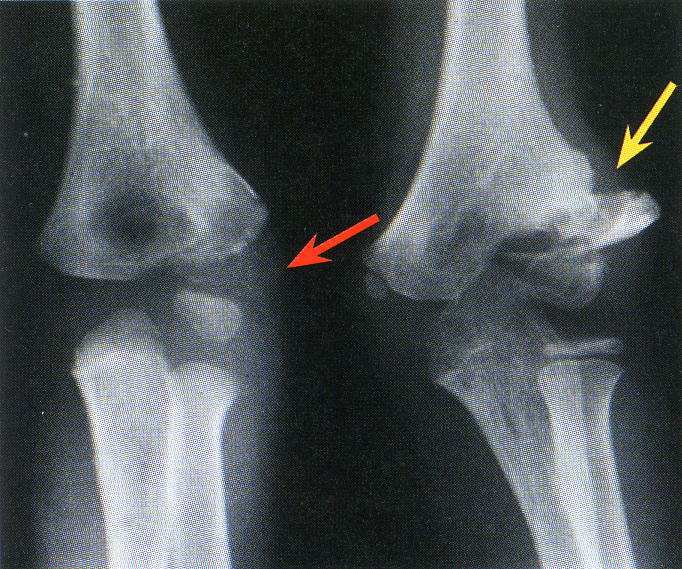 Why are children’s fractures different?
Periosteum:

Metabolically active
More callus, rapid union, increased remodeling
Thickness and strength
Intact periosteal hinge affects fracture pattern
May help reduction
Why are children’s fractures different?
Ligaments:

ligaments in children are functionally stronger than bone. Therefore, a higher proportion of injuries that produce sprains in adults result in fractures in children.
Why are children’s fractures different?
Age related fracture pattern:

Infants: diaphyseal fractures
Children: metaphyseal fractures
Adolescents: epiphyseal injuries
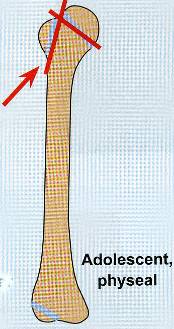 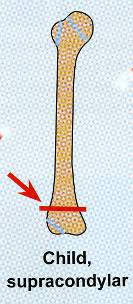 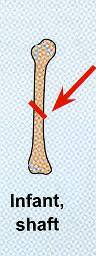 Why are children’s fractures different?
Physiology

Better blood supply
             rare incidence of delayed and non-union
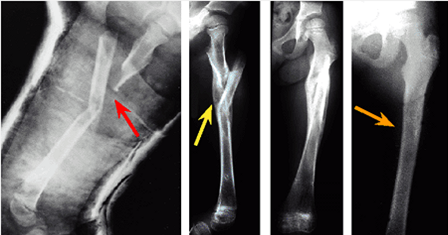 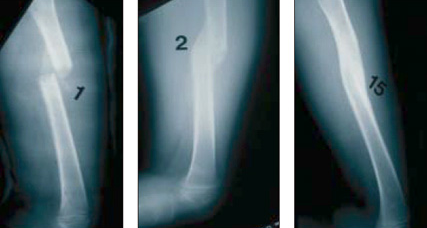 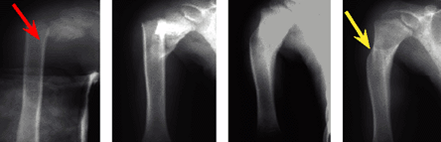 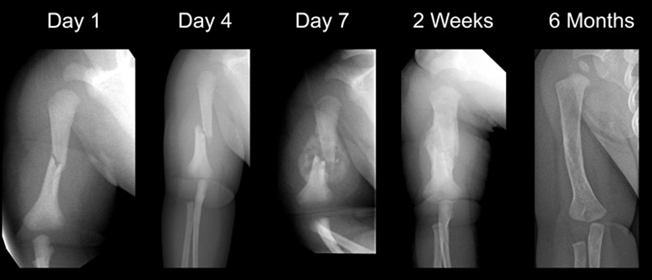 Physeal injuries
Account for ~25% of all children’s fractures.
More in boys.
More in upper limb.
Most heal well rapidly with good remodeling.
Growth may be affected.
Physeal injuries
Classification:
Salter-Harris
Rang’s type VI
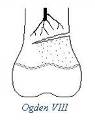 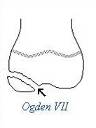 Ogden
Peterson
Physeal injuries
Less than 1% cause physeal bridging affecting growth.
Small bridges (<10%) may lyse spontaneously.
Central bridges more likely to lyse.
Peripheral bridges more likely to cause deformity
Avoid injury to physis during fixation.
Monitor growth over a long period.
Image suspected physeal bar (CT, MRI)
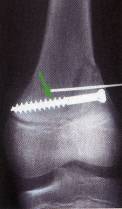 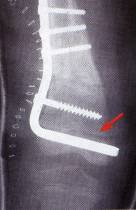 General Management
Indications for surgery 
Head injury
Multiple injuries
Open fractures
Displaced intra articular fractures (Salter-Harris  III-IV)
Adolescence
Failure of conservative means (irreducible or unstable fractures)
Severe soft-tissue injury or fractures with vascular injury
Neurological disorder 
Malunion and delayed union
?Compartment syndrome
Methods of Fixation
Casting
Still the commonest
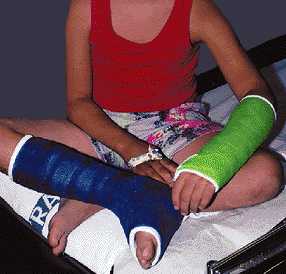 Methods of Fixation
K-wires 
Most commonly used IF
Metaphyseal fractures
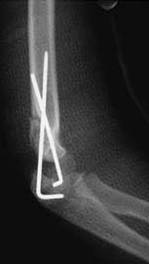 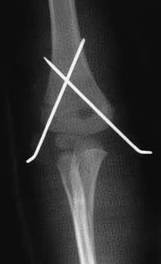 Methods of Fixation
Intramedullary wires, elastic nails
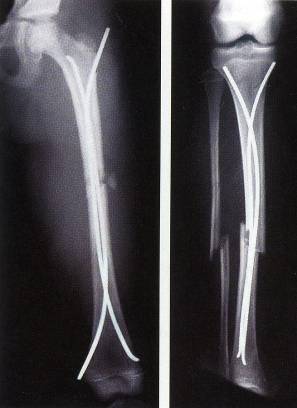 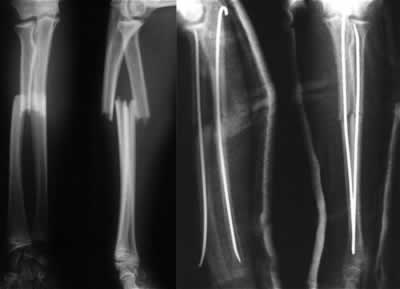 Methods of Fixation
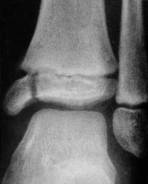 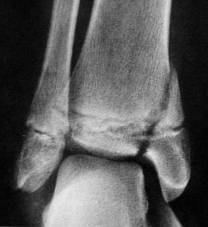 Screws
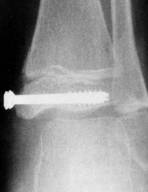 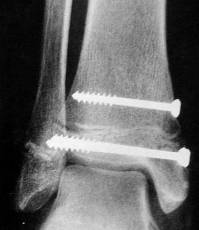 Methods of Fixation
Plates – multiple trauma
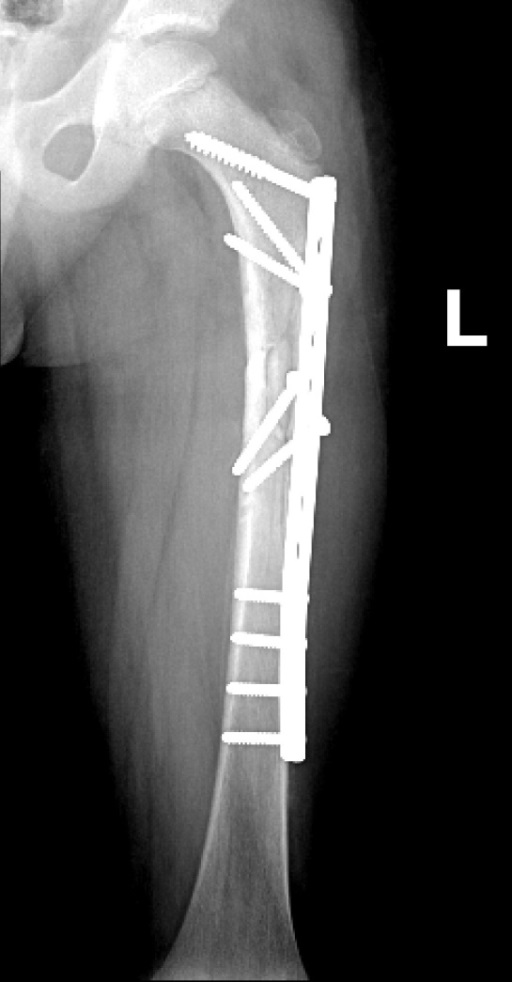 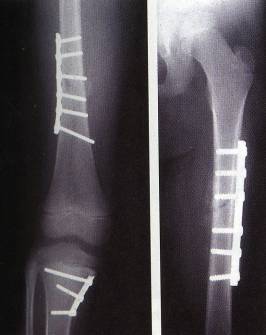 Methods of Fixation
IMN  -  adolescents
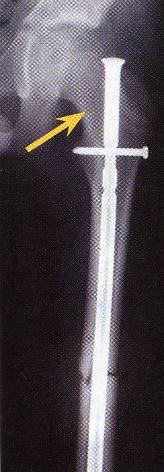 Methods of Fixation
Ex-fix – usually in open fractures
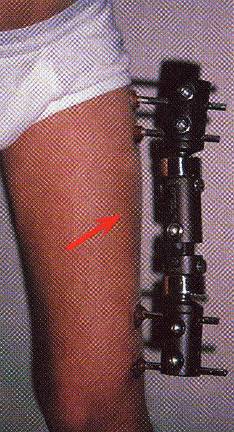 Methods of fixation
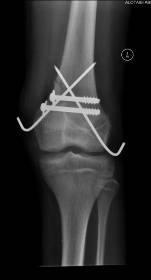 Combination
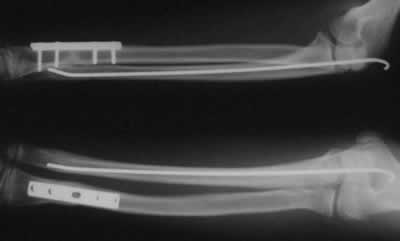 Common Pediatric Fractures
Upper limb
      a. Clavicle .
      b. Supracondylar Fracture.
      c. Distal Radius .

Lower Limbs
      a. Femur fractures
Fracture Clavicle
8-15% of all pediatric fractures
0.5% of normal deliveries and in 1.6% of breech deliveries 
90% of obstetric fractures
80% of clavicle fractures occur in the shaft
The periosteal sleeve always remains in the anatomic position. Therefore, remodeling is ensured.
Fracture Clavicle
Mechanism of Injury:
Indirect: Fall onto an outstretched hand
Direct: This is the most common mechanism, it carries the highest incidence of injury to the underlying neurovascular and pulmonary structures
Birth injury
Fracture Clavicle
Clinical Evaluation:
Painful palpable mass along the clavicle
Tenderness, crepitus, and ecchymosis
May be associated with neurovascular injury
Pulmonary status must be assessed.
Fracture Clavicle
Radiographic Evaluation:
AP view
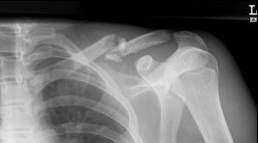 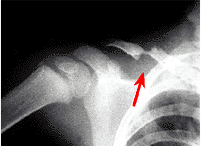 Fracture Clavicle
Classification:
Location
Open or closed
Displacement
Fracture type
segmental, comminuted, greenstick
Fracture Clavicle
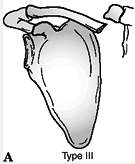 Allman classification:
Type I:Medial third
Type II:Middle third (most common)
Type III: Lateral third
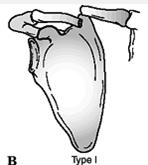 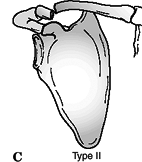 Fracture Clavicle
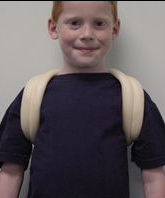 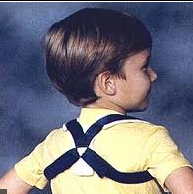 Treatment:
Newborn:
unite in 1 week

Up to 2 years: 
figure-of-eight for 2 weeks

Age 2-12 Years:
A figure-of-eight or sling for 2-4 weeks
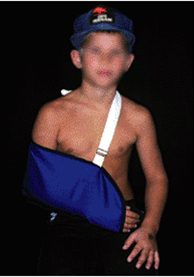 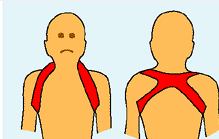 Fracture Clavicle
Fracture Clavicle
Indications of operative treatment:  
Open fractures 
Neurovascular compromise
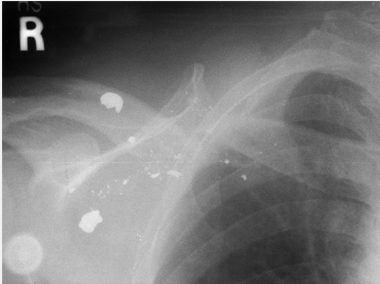 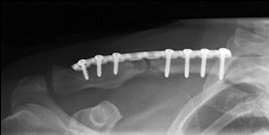 Fracture Clavicle
Complications:Rare
Neurovascular compromise
Malunion
Nonunion
Pulmonary injury
Supracondylar Humeral Fracture
55-75% of all elbow fractures
The male-to-female ratio is 3:2
5 to 8 years 
The left, or nondominant side, is most frequently injured
Supracondylar Humeral Fracture
Mechanism of Injury:
Indirect
    Extension type >95%
Direct
    Flexion type  < 3%
Supracondylar Humeral Fracture
Clinical Evaluation:
Swollen, tender elbow with painful ROM
S-shaped angulation 
Pucker sign (dimpling of the skin anteriorly )
Neurovascular examination
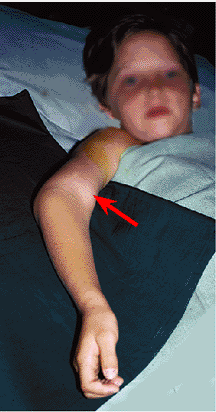 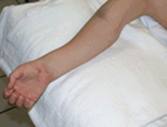 Supracondylar Humeral FractureClassification (Gartland)
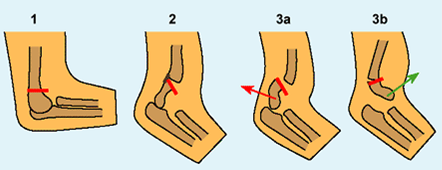 Complete displacement (extension type) may be posteromedial (75%) or posterolateral (25%)
Type 1
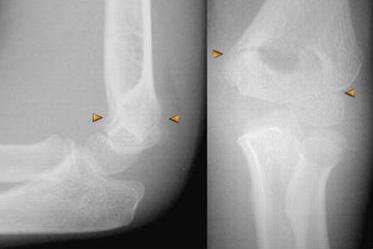 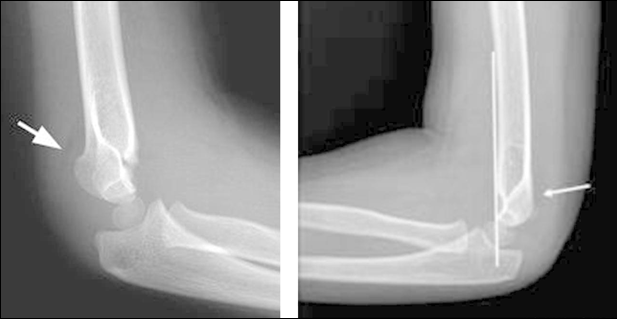 Type 2
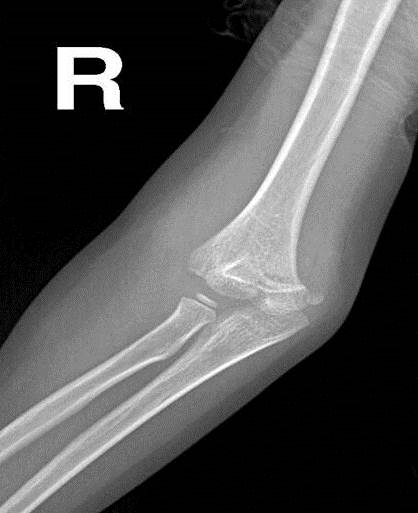 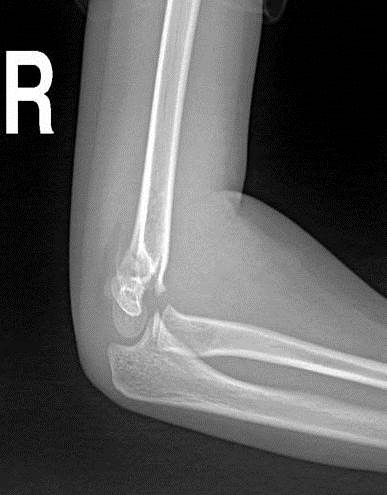 Type 3
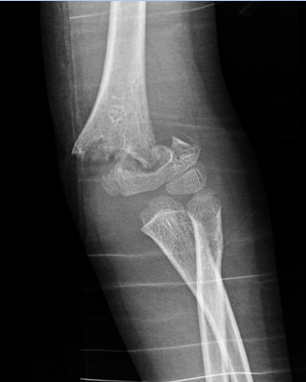 Flexion type
Extension type
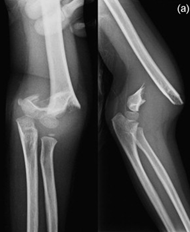 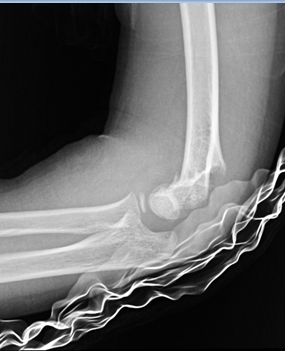 Supracondylar Humeral FractureTreatment of extension type
Type I: 
    Immobilization in a long arm cast or splint at 60 to 90 degrees of flexion for 2 to 3 weeks
Type II:
    Closed reduction followed by casting or pinning if unstable or sever swelling
Supracondylar Humeral FractureTreatment of extension type
Type III:
Attempt closed reduction and pinning
Open reduction and internal fixation may be necessary for unstable fractures, open fractures, or those with neurovascular injury
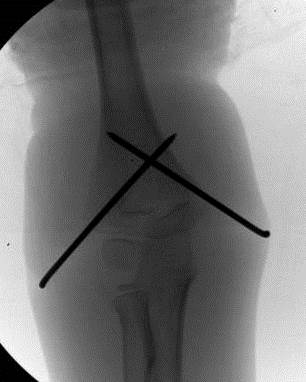 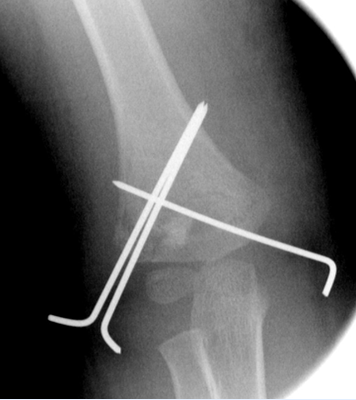 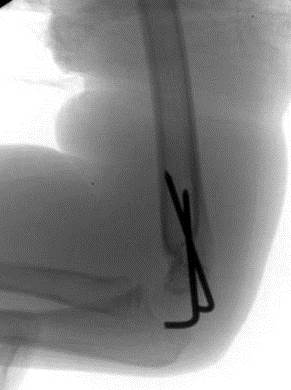 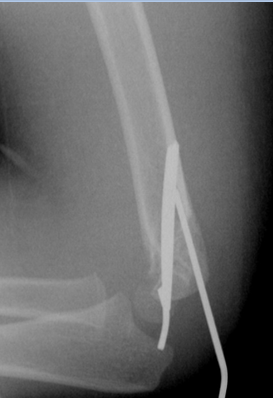 Supracondylar Humeral FractureTreatment of flexion type
Type I
    Immobilization in a long arm cast in near extension for 2 to 3 weeks.
Type II
    Closed reduction followed by percutaneous pinning 
Type III
    Reduction is often difficult; most require open reduction and internal fixation with crossed pinning
Supracondylar Humeral FractureComplications
Neurologic injury (7% to 10%)
Most are neurapraxias requiring no treatment
Median and anterior interosseous nerves (most common)
Vascular injury (0.5%)
Direct injury to the brachial artery or secondary to swelling
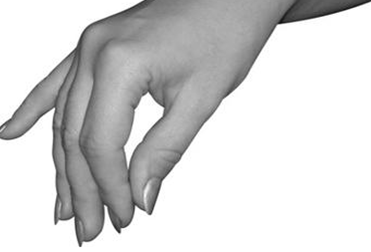 Supracondylar Humeral FractureComplications
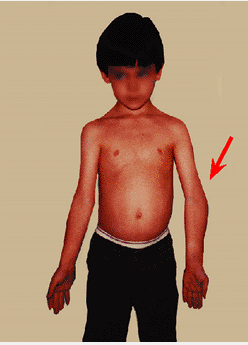 Loss of motion
Myositis ossificans
Angular deformity (cubitus varus)
Compartment syndrome
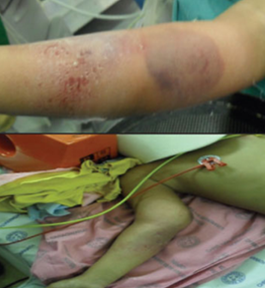 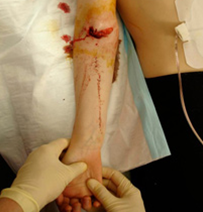 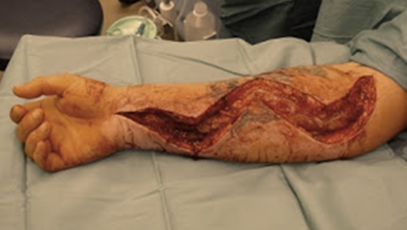 Distal Radius Fractures
Distal Radius Physeal Injuries
                                     Type 1
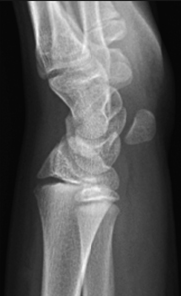 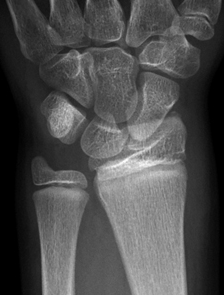 Distal Radius Fractures
Distal Radius Physeal Injuries
                   Type 2                        Type 3
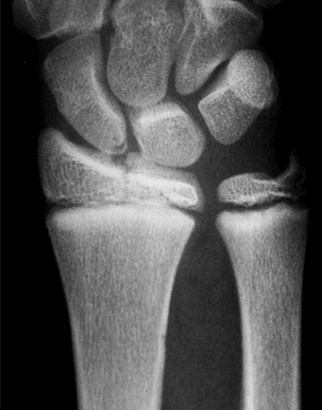 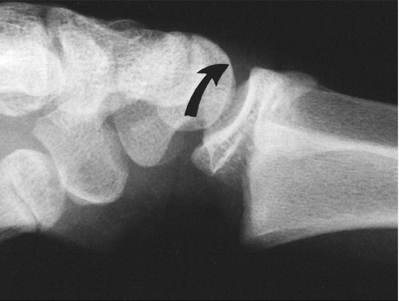 Distal Radius Physeal InjuriesTreatment
Salter-Harris Types I and II 
Closed reduction followed by long arm cast with the forearm pronated 
50% apposition with no angular or rotational deformity is acceptable
Growth arrest can occur in 25% with repeated manipulations
Open reduction is indicated
Irreducible fracture
Open fracture
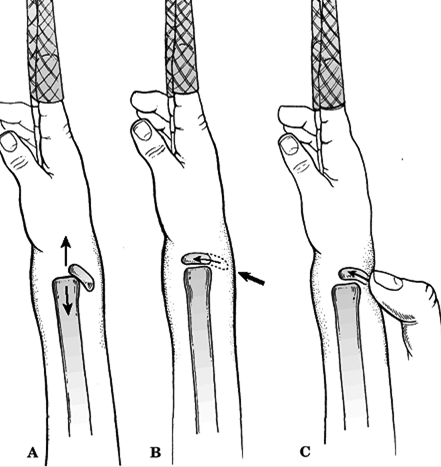 Distal Radius Physeal InjuriesTreatment
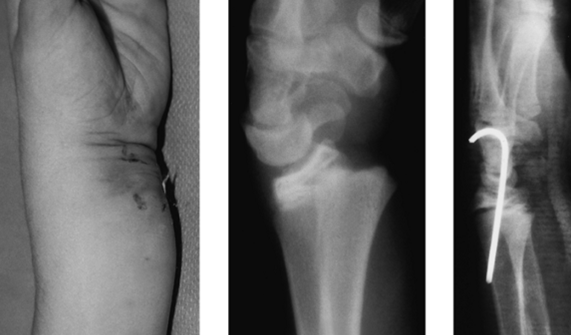 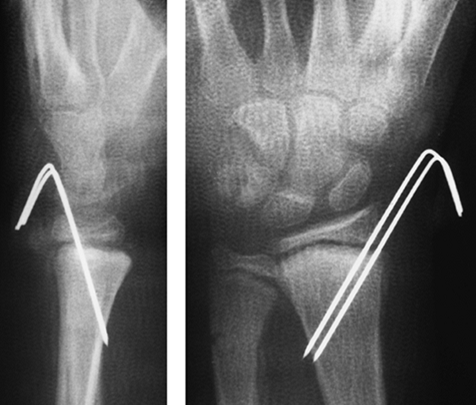 Distal Radius Physeal InjuriesTreatment
Salter-Harris Type III
Anatomic reduction is necessary
ORIF with smooth pins or screws 
Salter-Harris Types IV and V
Rare injuries
Need ORIF
Distal Radius Physeal InjuriesComplications
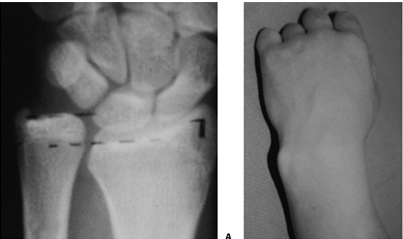 Physeal arrest
Shortening
Angular deformity
Ulnar styloid nonunion 
Carpal tunnel syndrome
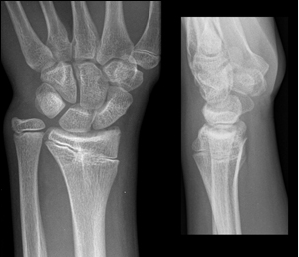 Distal Radius Metaphyseal InjuriesClassification
Direction of displacement
Involvement of the ulna 
Biomechanical pattern 
Torus (only one cortex is involved)
Incomplete (greenstick)
Complete
Distal Radius Metaphyseal Injuries
Torus fracture
Stable
Immobilized for pain relief
Bicortical injuries should be treated in a long arm cast.
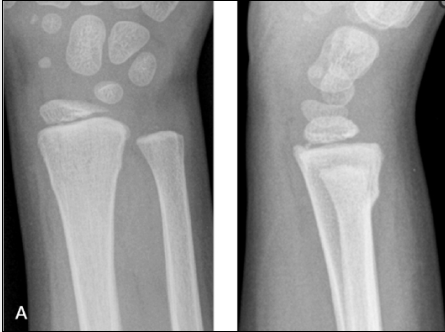 Distal Radius Metaphyseal Injuries
Incomplete (greenstick)
Greater ability to remodel in the sagittal plane
Closed reduction and above elbow cast with supinated forearm to relax the brachioradialis muscle
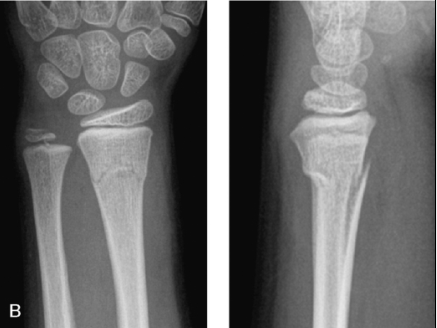 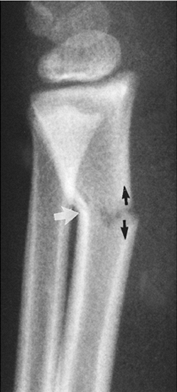 Distal Radius Metaphyseal Injuries
Complete fracture
Closed reduction
Well molded long arm cast for 3 to 4 weeks
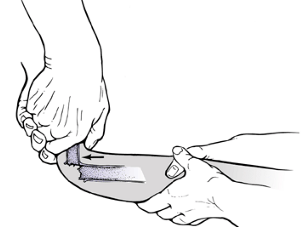 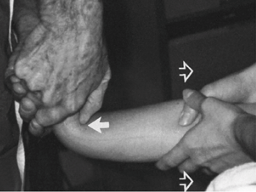 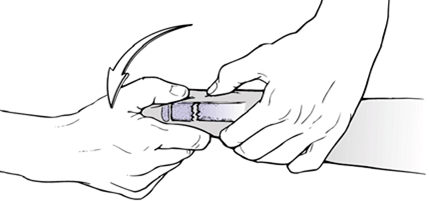 Distal Radius Metaphyseal Injuries
Complete fracture
Indications for percutaneous pinning without open reduction
loss of reduction
Excessive swelling 
Floating elbow
Multiple manipulations
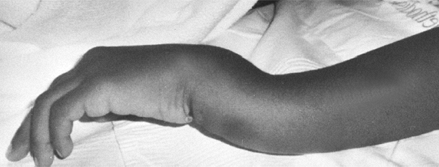 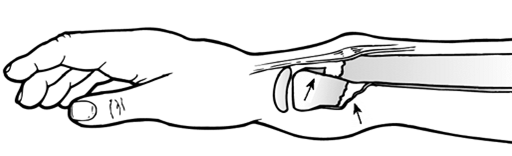 Distal Radius Metaphyseal Injuries
Complete fracture
Indications for ORIF
Irreducible fracture
Open fracture 
Compartment syndrome
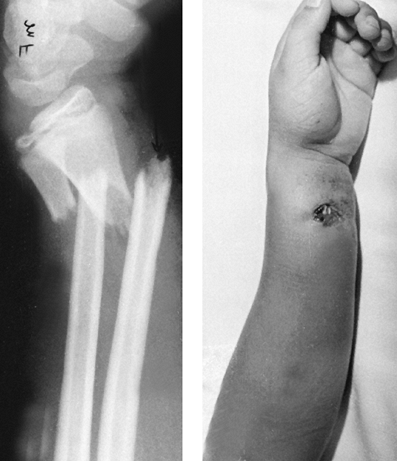 Distal Radius Metaphyseal InjuriesComplications
Malunion
Residual angulation may result in loss of forearm rotation
Nonunion
Rare
Refracture
With early return to activity (before 6 weeks)
Growth disturbance 
Overgrowth or undergrowth
Neurovascular injuries
With extreme positions of immobilization
Femoral Shaft Fractures
1.6%  of all pediatric fractures
Boys > girls
2 to 4 years of age, mid-adolescence
In children younger than walking age, 80% of these injuries are caused by child abuse; this decreases to 30% in toddlers.
In adolescence, >90%  due to RTA
Femoral Shaft Fractures
Mechanism of Injury
Direct trauma
RTA, fall, or child abuse 
Indirect trauma
Rotational injury
Pathologic fractures
Osteogenesis  imperfecta, nonossifying fibroma, bone cysts, and tumors
Femoral Shaft Fractures
Clinical Evaluation
Pain, swelling, inability to ambulate, and variable gross deformity
Careful neurovascular examination is essential
Careful examination of the overlying soft tissues to rule out the possibility of an open fracture
Femoral Shaft Fractures
Radiographic Evaluation
AP and lateral views
Must include hip, knee joints
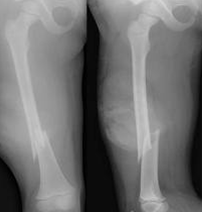 Femoral Shaft FracturesClassification
Descriptive
Open or closed
Level of fracture: 
proximal, middle, distal third
Fracture pattern:
transverse, spiral, oblique, butterfly fragment
Comminution
Displacement
Angulation
Anatomic
Subtrochanteric
Shaft
Supracondylar
Femoral Shaft FracturesTreatment
Less than 6 Months
Pavlik harness 
Traction and spica casting
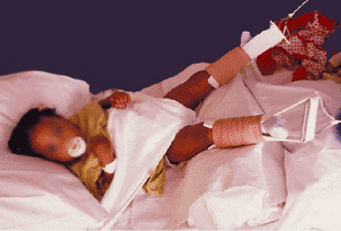 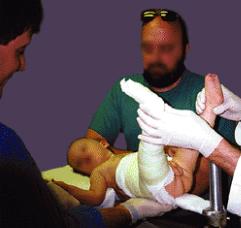 Femoral Shaft FracturesTreatment
6 Months to 6 (4) Years
CR and immediate casting (>95%)
Traction followed by spica casting if there is difficulty to maintain length and acceptable alignment
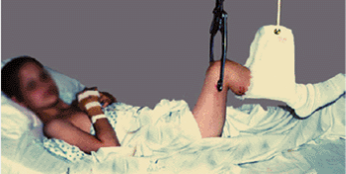 Femoral Shaft FracturesTreatment
6 to 12 Years
Flexible IMN
Bridge Plating
External Fixation
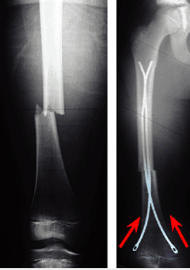 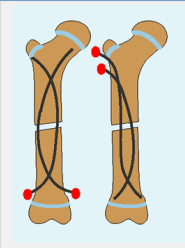 Femoral Shaft FracturesTreatment
6 to 12 Years
Flexible IMN
Bridge Plating
External Fixation
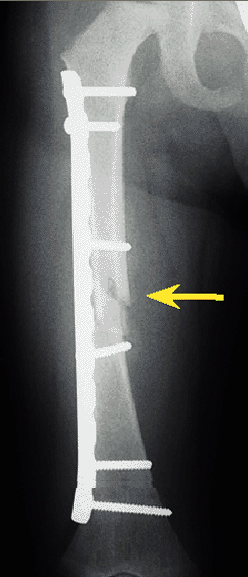 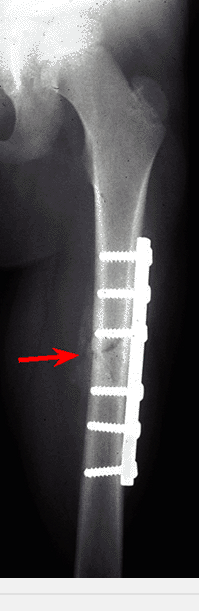 Femoral Shaft FracturesTreatment
6 to 12 Years
Flexible IMN
Bridge Plating
External Fixation
Multiple injuries
Open fracture
Comminuted #
Unstable patient
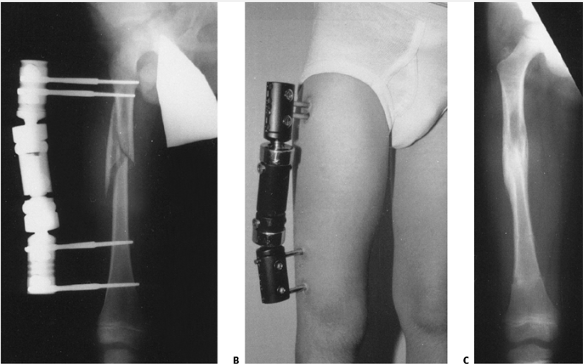 Femoral Shaft FracturesTreatment
12 Years to Maturity
Intramedullary fixation with either flexible or interlocked nails
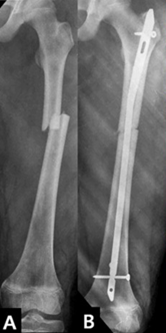 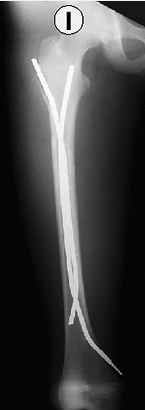 Femoral Shaft FracturesTreatment
Operative Indications
Multiple trauma, including head injury
Open fracture
Vascular injury
Pathologic fracture
Uncooperative patient
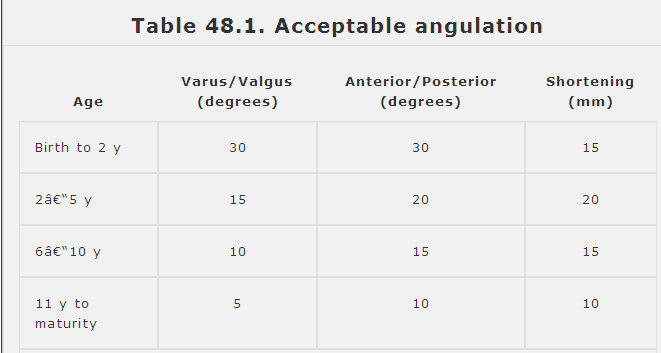 Femoral Shaft FracturesComplications
Malunion
Remodeling will not correct rotational deformities
Nonunion (Rare)
Muscle weakness
Leg length discrepancy
Secondary to shortening or overgrowth
Overgrowth of 1.5 to 2.0 cm is common in 2-10 year of age  
Osteonecrosis with antegrade IMN <16 year